9 - Angles
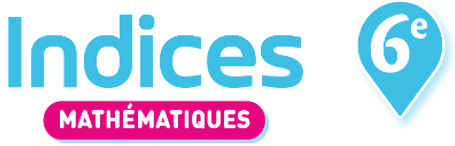 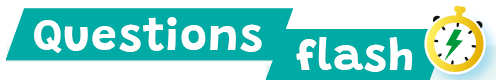 La nature d’un angle, angles adjacents et supplémentaires
1  Associer chaque angle à sa nature.

		a. droit  	  b. plat              c. obtus              d. aigu
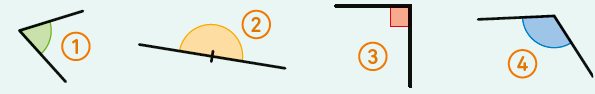 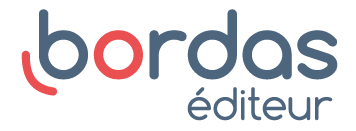 9 - Angles
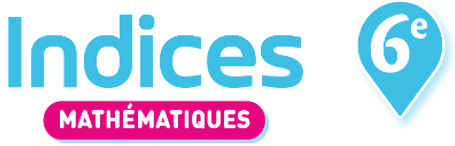 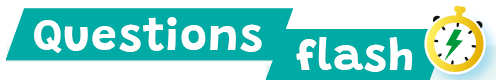 La nature d’un angle, angles adjacents et supplémentaires
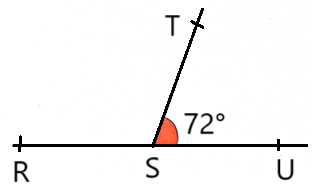 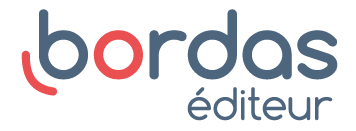